Bronnenset over vier trendsResources about four trends
Individualisering
Technologisering
Verduurzaming
Terugtredende overheid
Trend 1: Individualisering
Proces waardoor mensen meer als individu in plaats van als groep in de samenleving komen te staan. 

Huishoudens worden kleiner.
Meer verschillende leefstijlen.
Meer individuele vrijheid. 
Minder sociale cohesie. 

Ontzuiling, secularisering, toegenomen welvaart.
Individualisering: Vroeger en nu
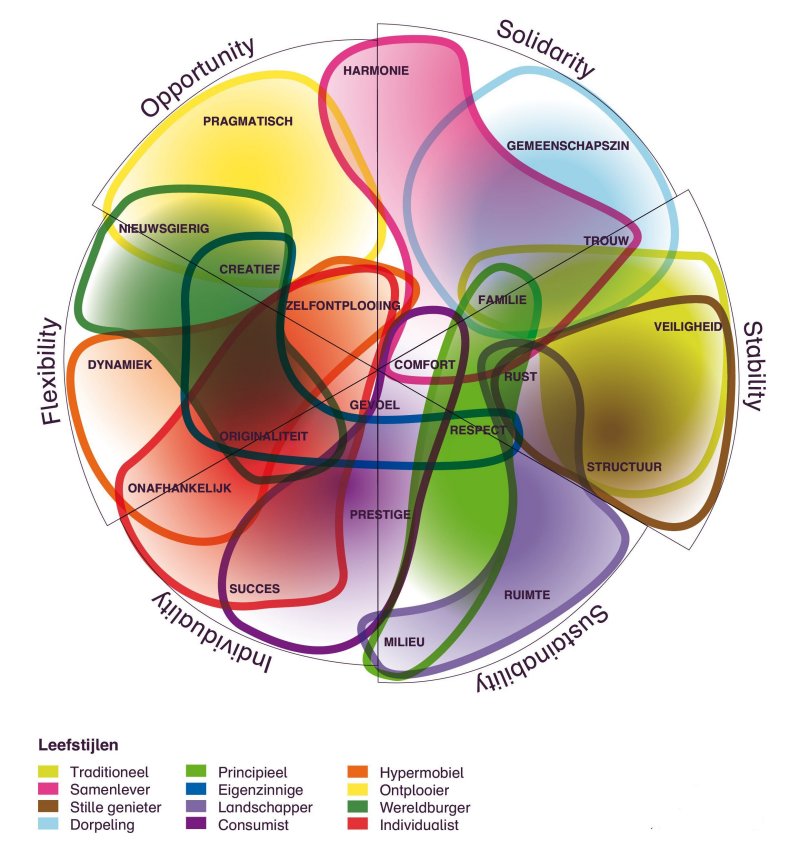 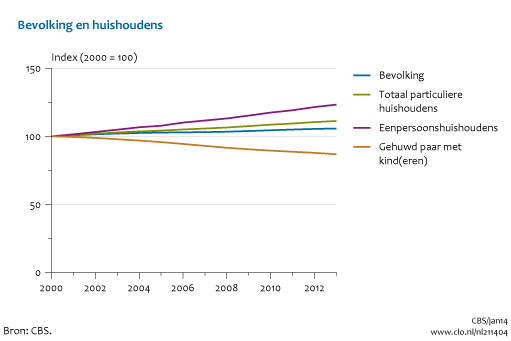 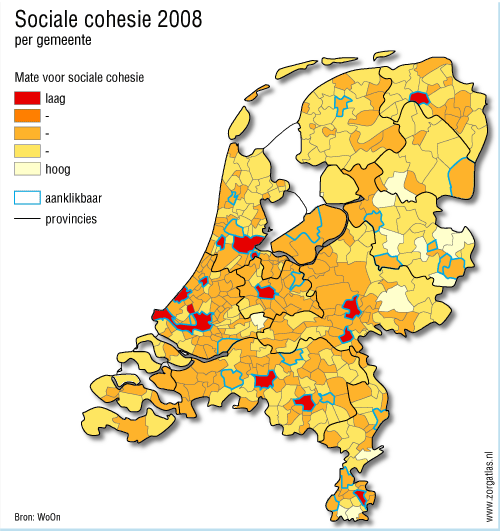 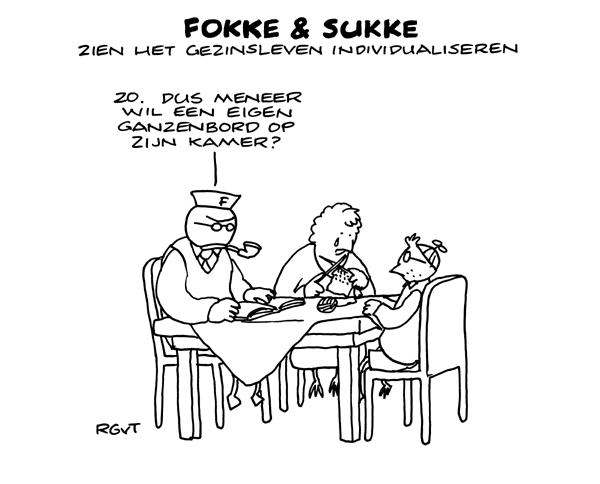 Trend 1: Veranderende stad
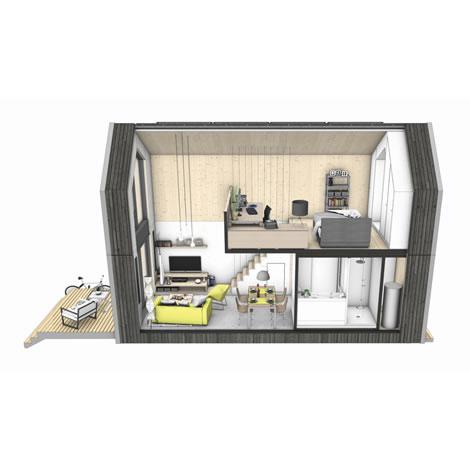 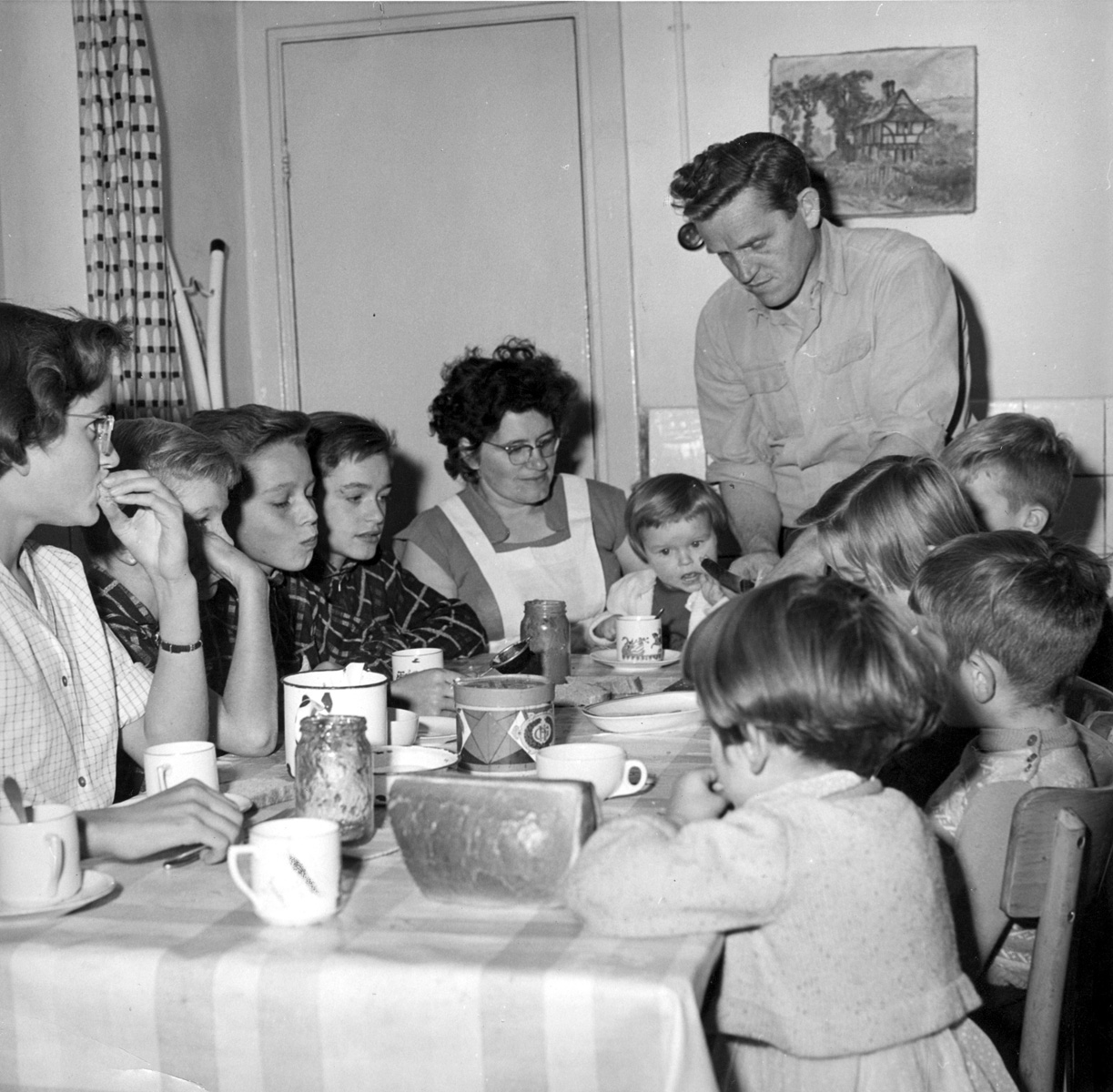 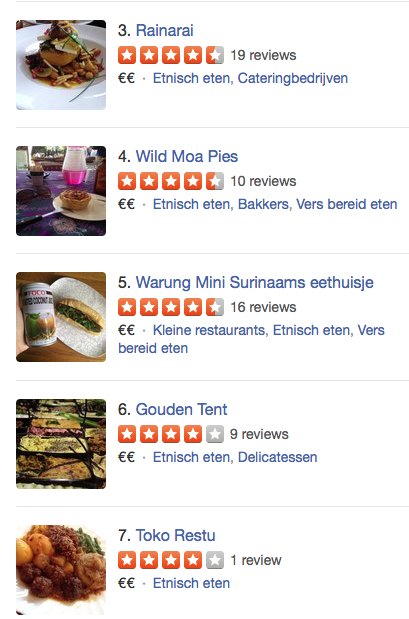 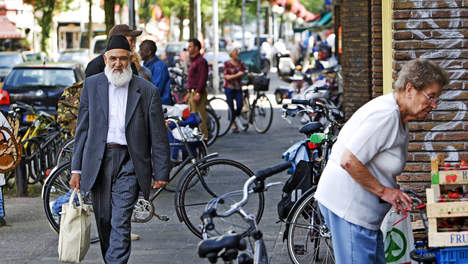 Trend 2: Technologisering
Proces van de voortschrijdende invloed van techniek op de mens en maatschappij. 

Digitalisering
Medische technologie 
Genetische manipulatie
Robotisering

Informatiesamenleving, Silicon Valley, ontdekkingen
Trend 2: Vroeger en nu
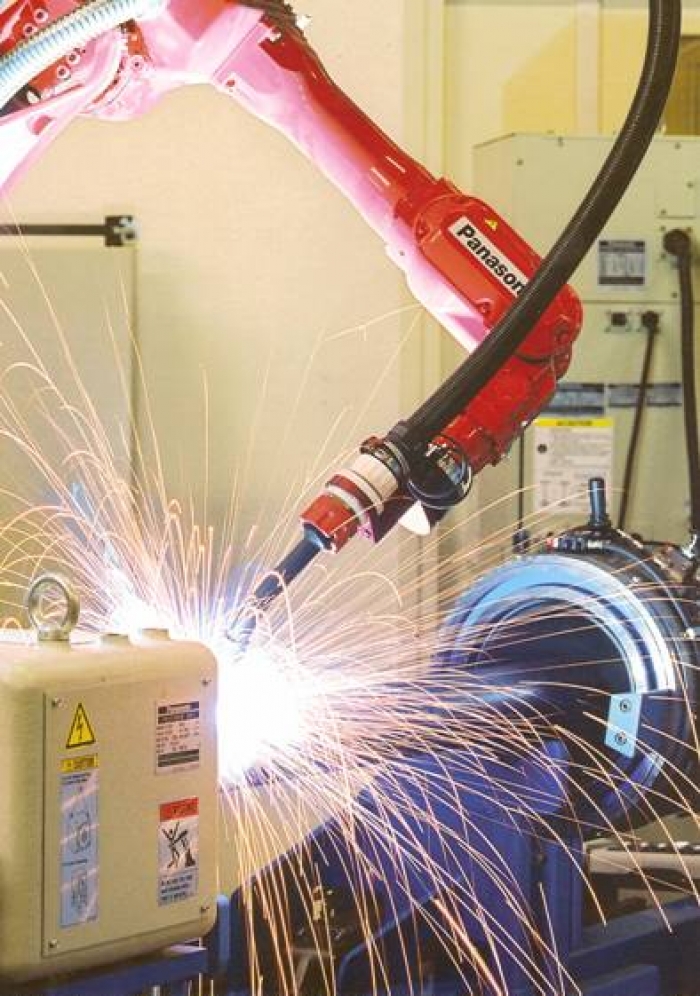 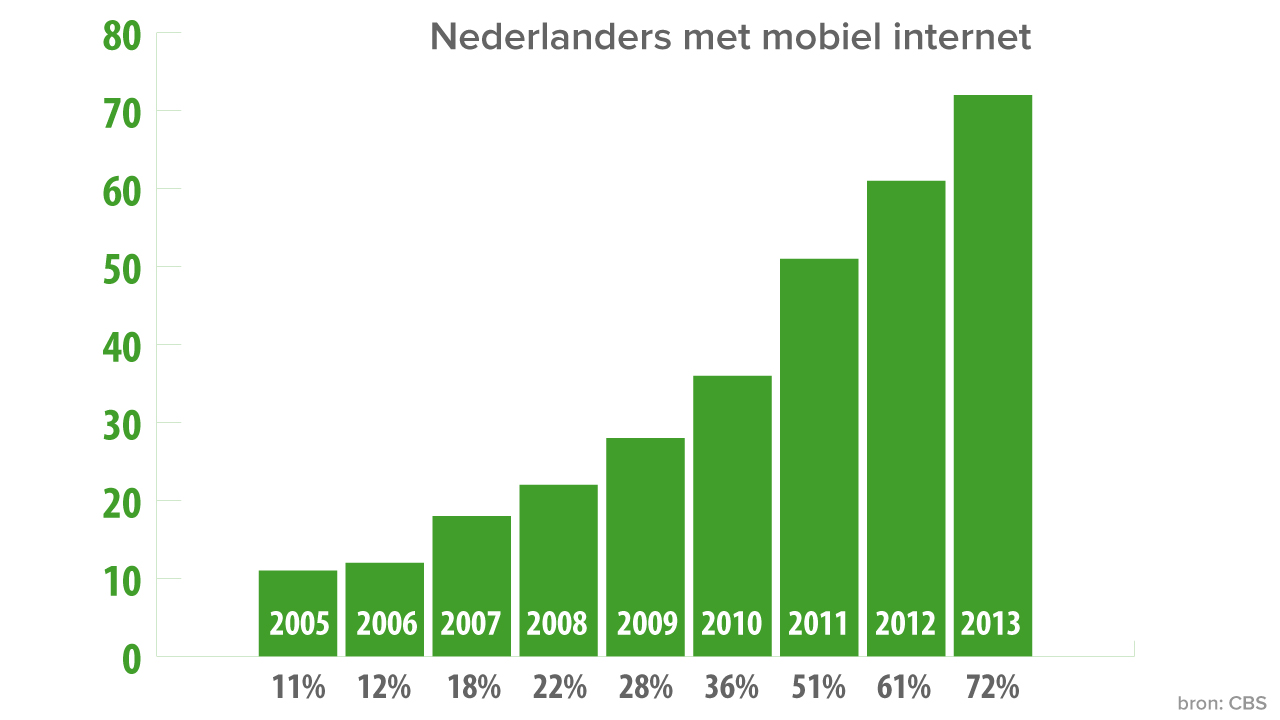 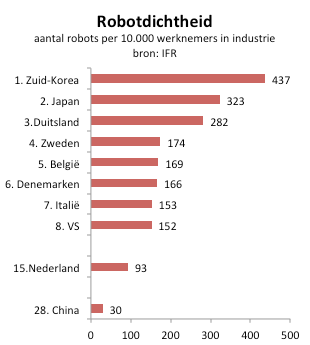 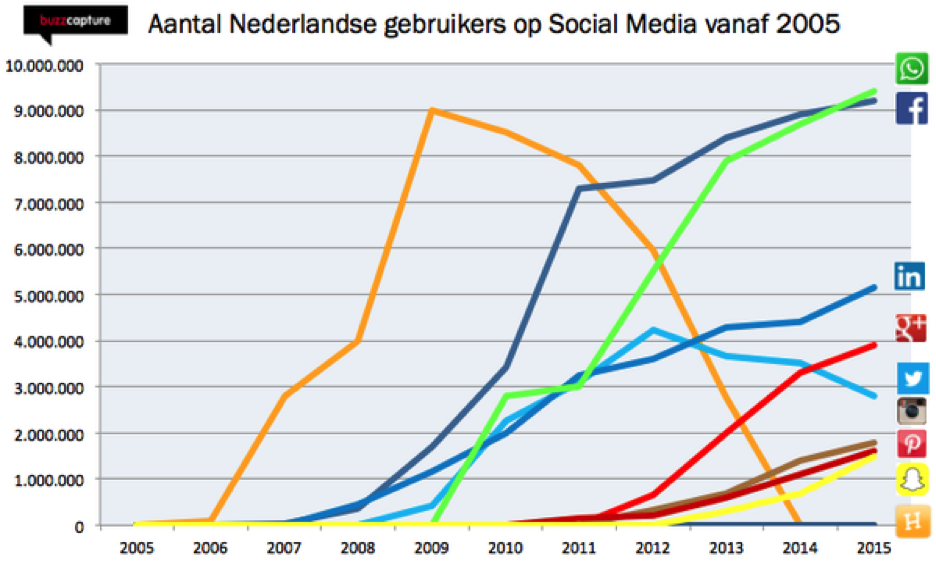 Trend 2: Veranderende stad
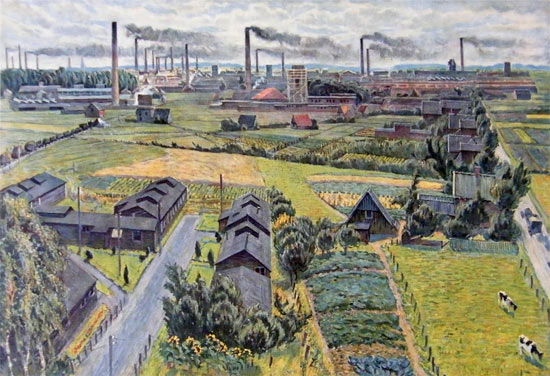 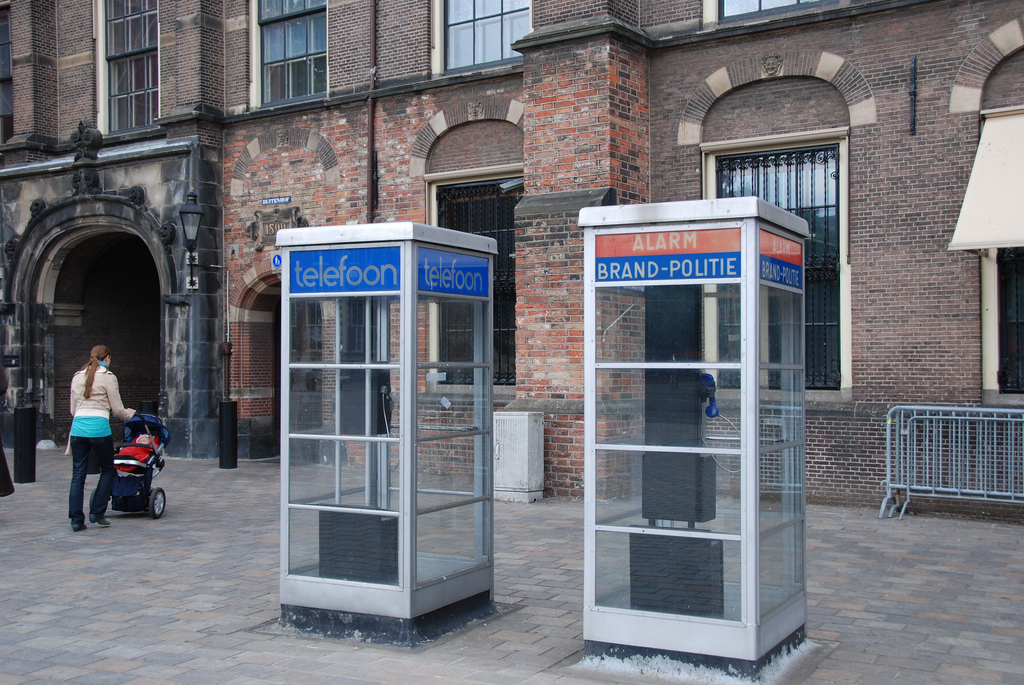 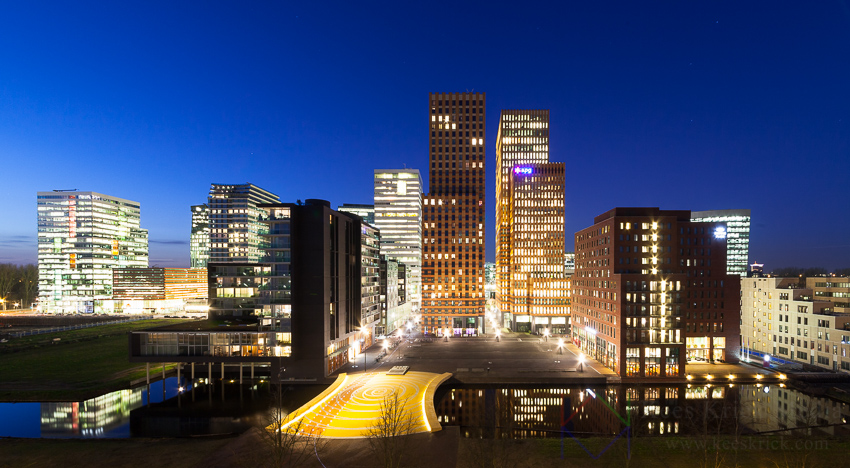 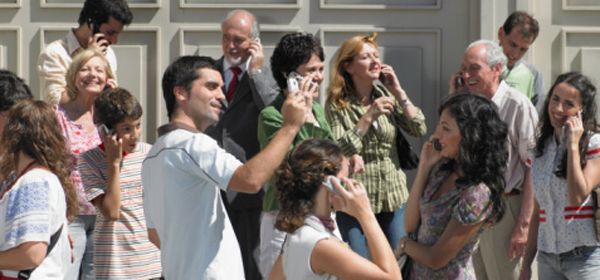 Trend 3: Verduurzaming
Proces waarbij we leren te voorzien in onze behoeften zonder de mogelijkheden van toekomstige generaties in gevaar te brengen. 

Meer gebruik duurzame energiebronnen
Beperken van klimaatverandering
Grondstoffen zuiniger gaan gebruiken
Biodiversiteit zoveel mogelijk behouden

Duurzame ontwikkeling, milieu, armoede, welvaart.
Trend 3: Vroeger en nu
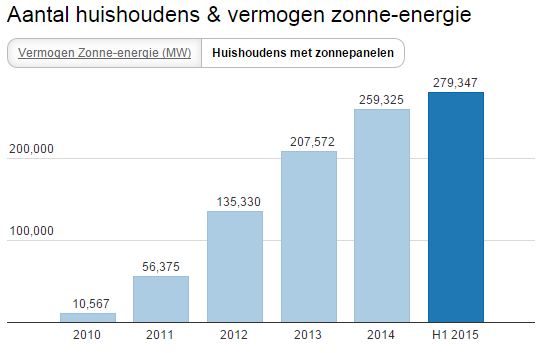 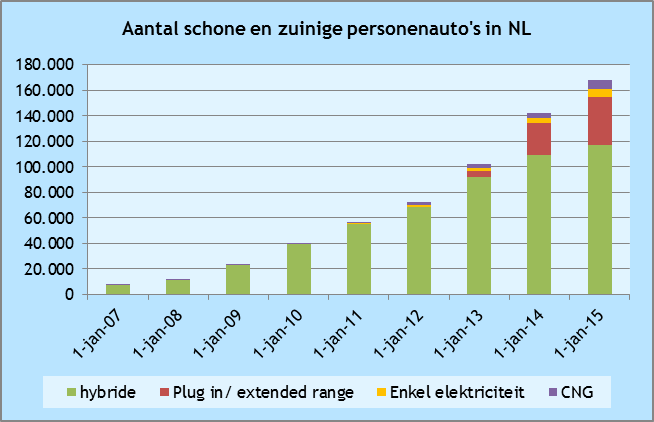 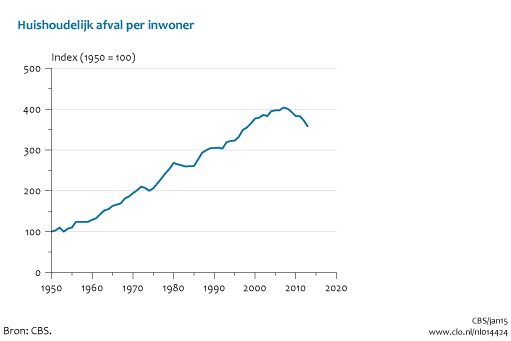 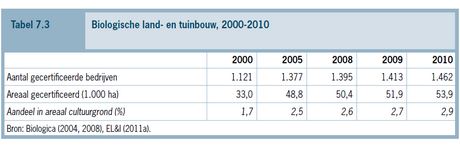 Trend 3: Veranderende stad
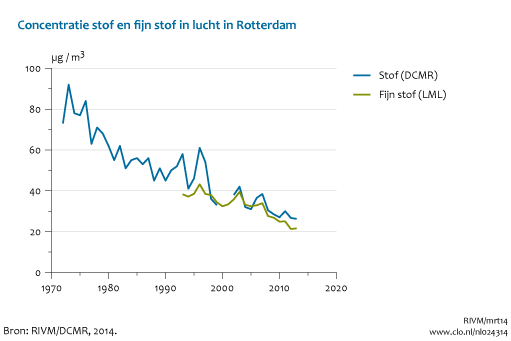 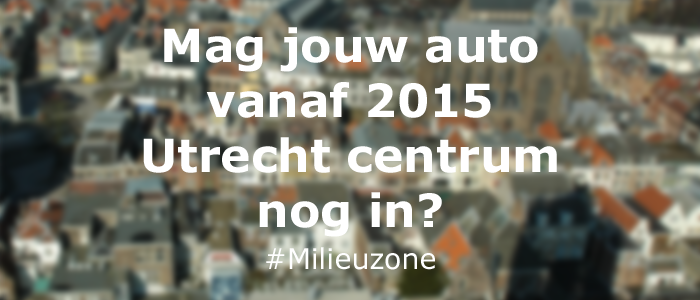 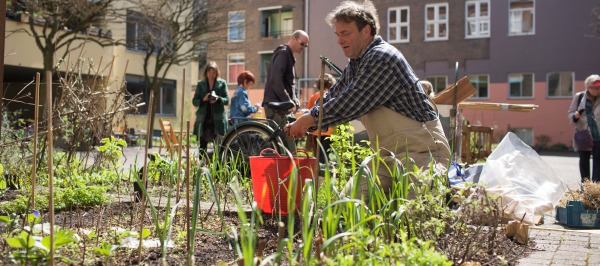 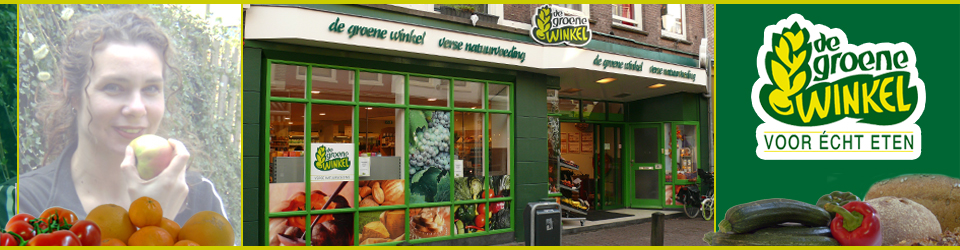 Trend 4: Terugtredende overheid
Proces waarbij de nationale overheid steeds meer taken en verantwoordelijkheid overdraagt aan de markt, gemeenten en burgers. 

Grotere rol voor het bedrijfsleven.
Naar een participatiemaatschappij. 
Burgers doen het zelf. 
Grotere verschillen tussen burgers (inkomen, kansen)

Globalisering, minder sociale voorzieningen.
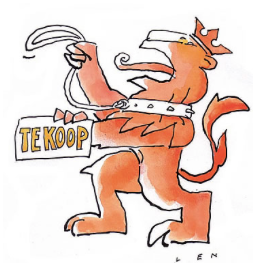 Trend 4: vroeger en nu
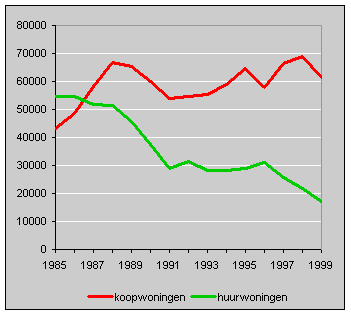 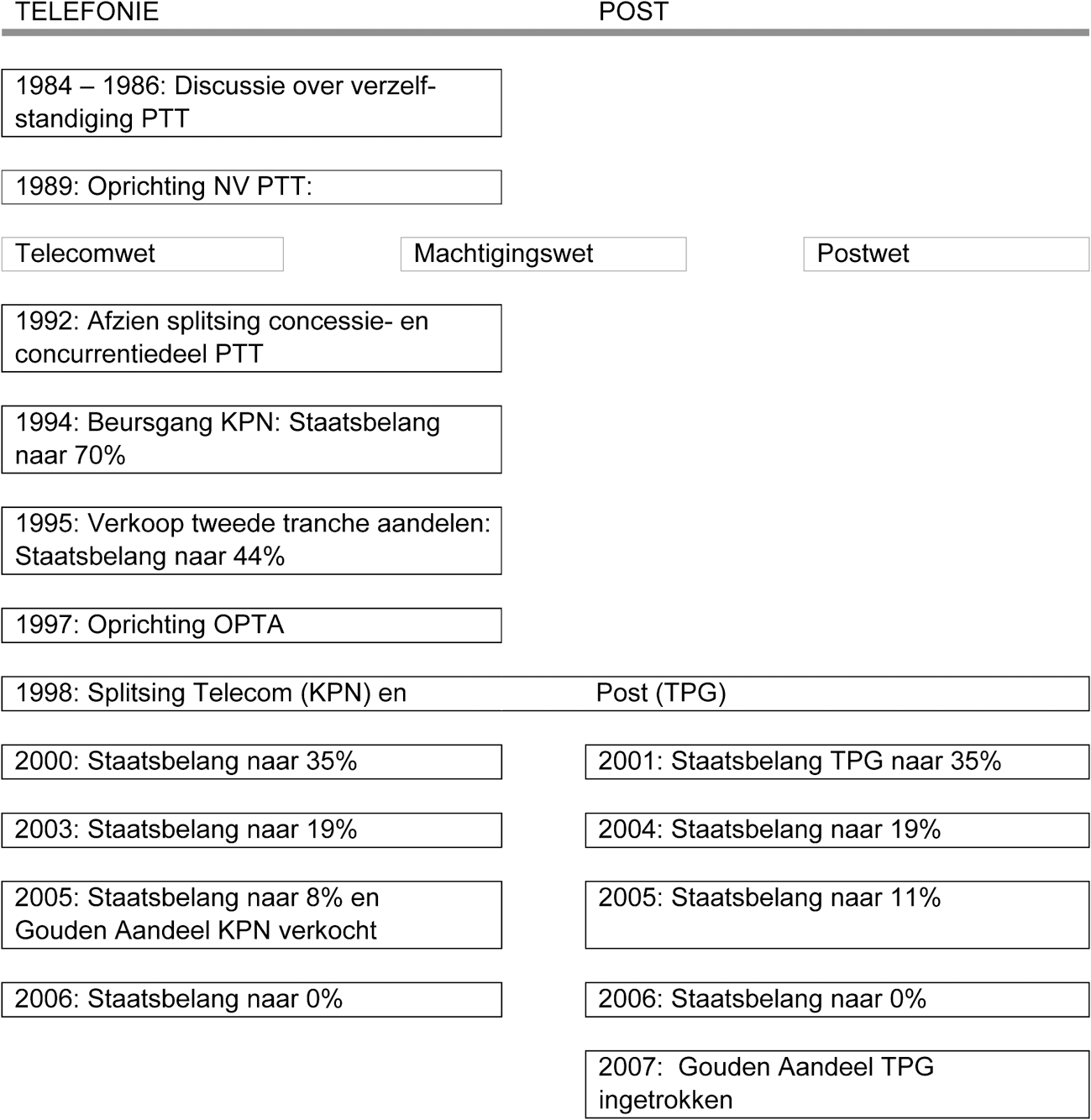 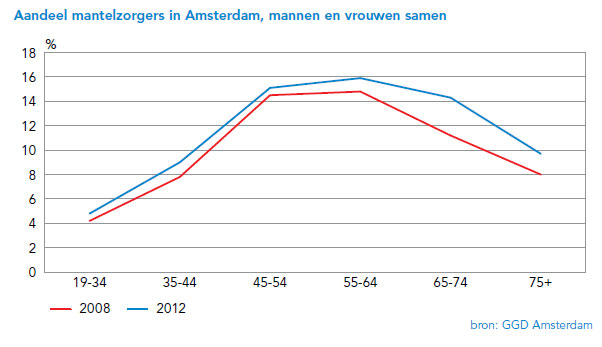 Trend 4: veranderende stad
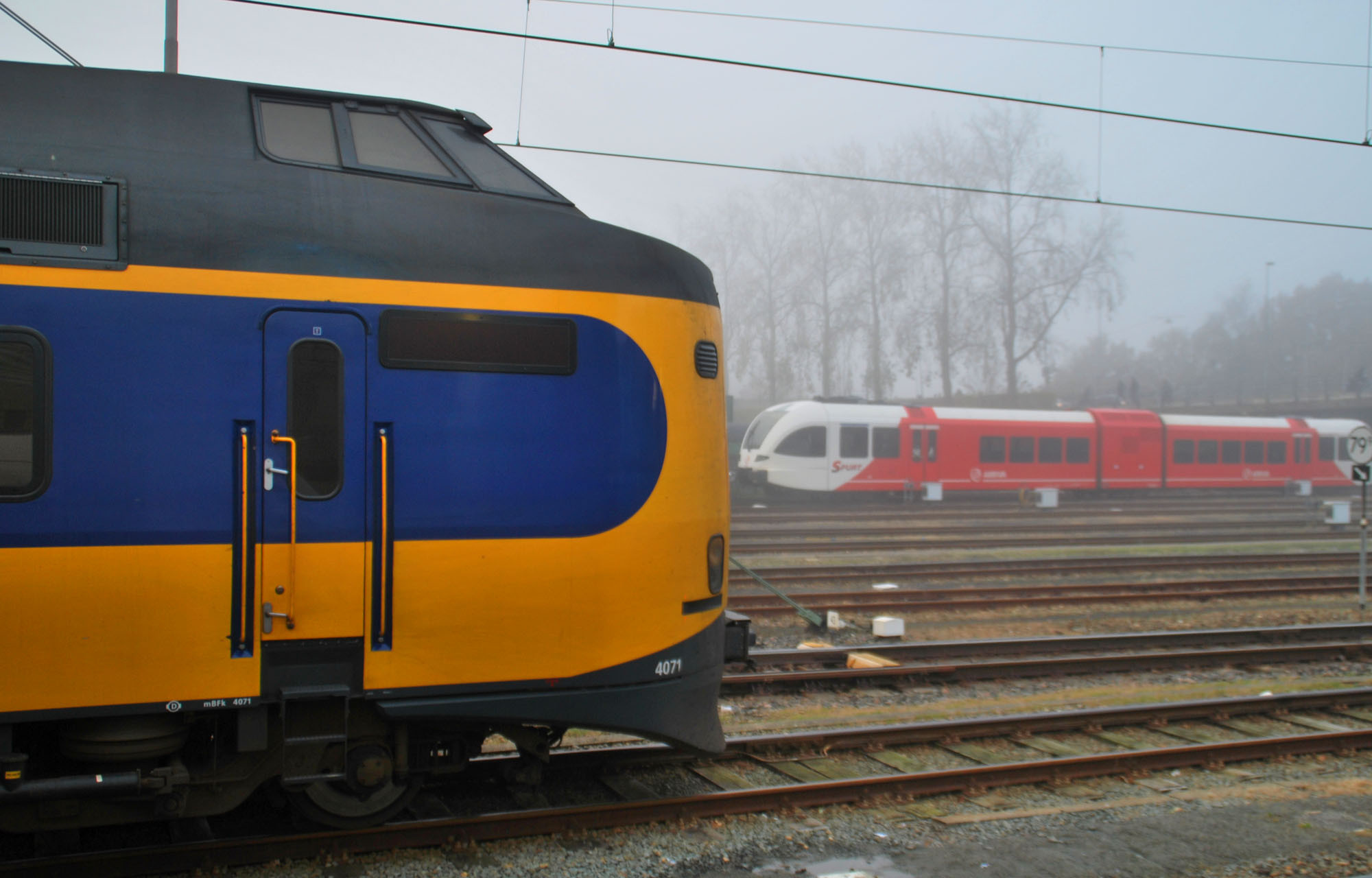 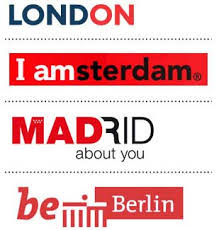 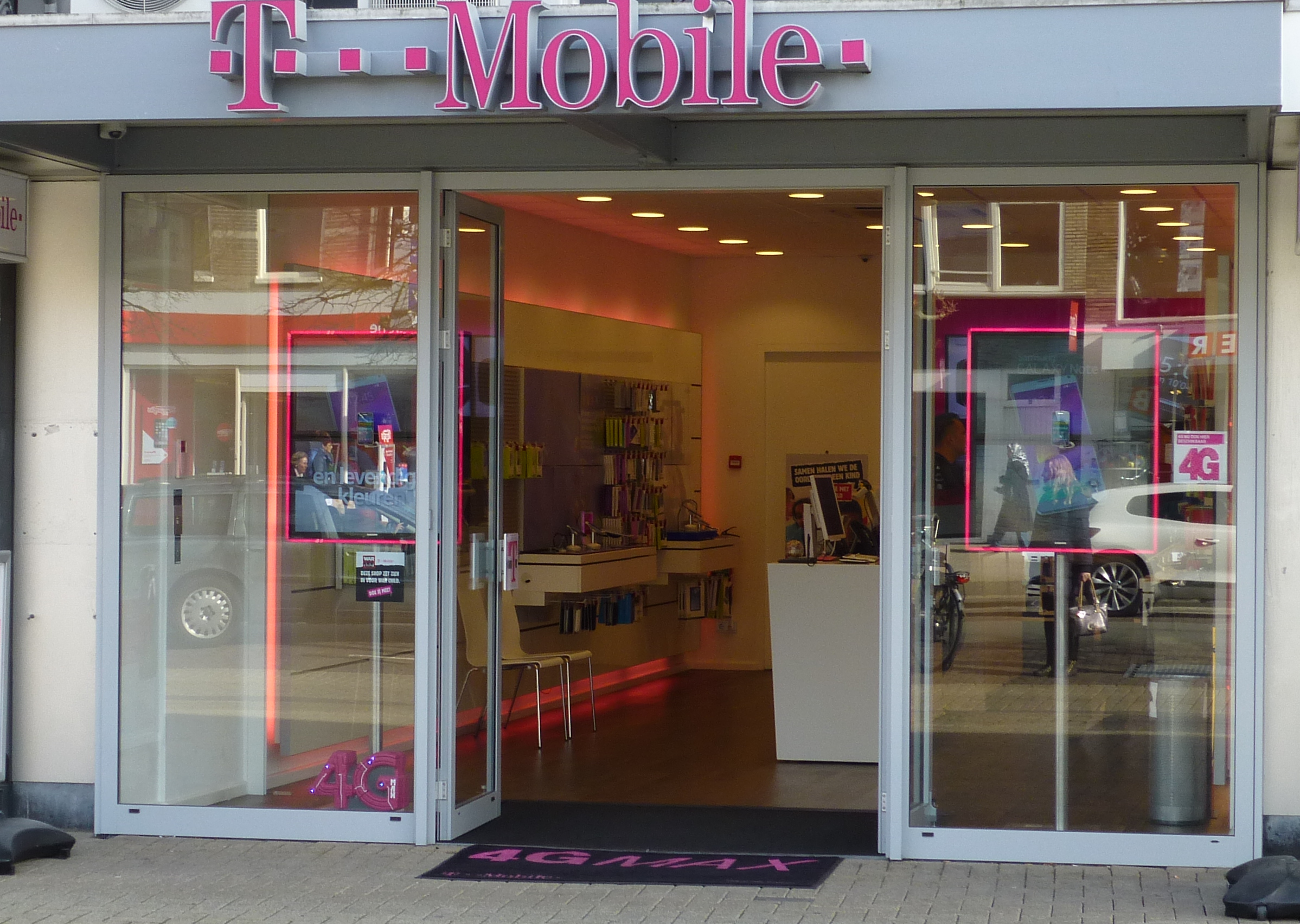 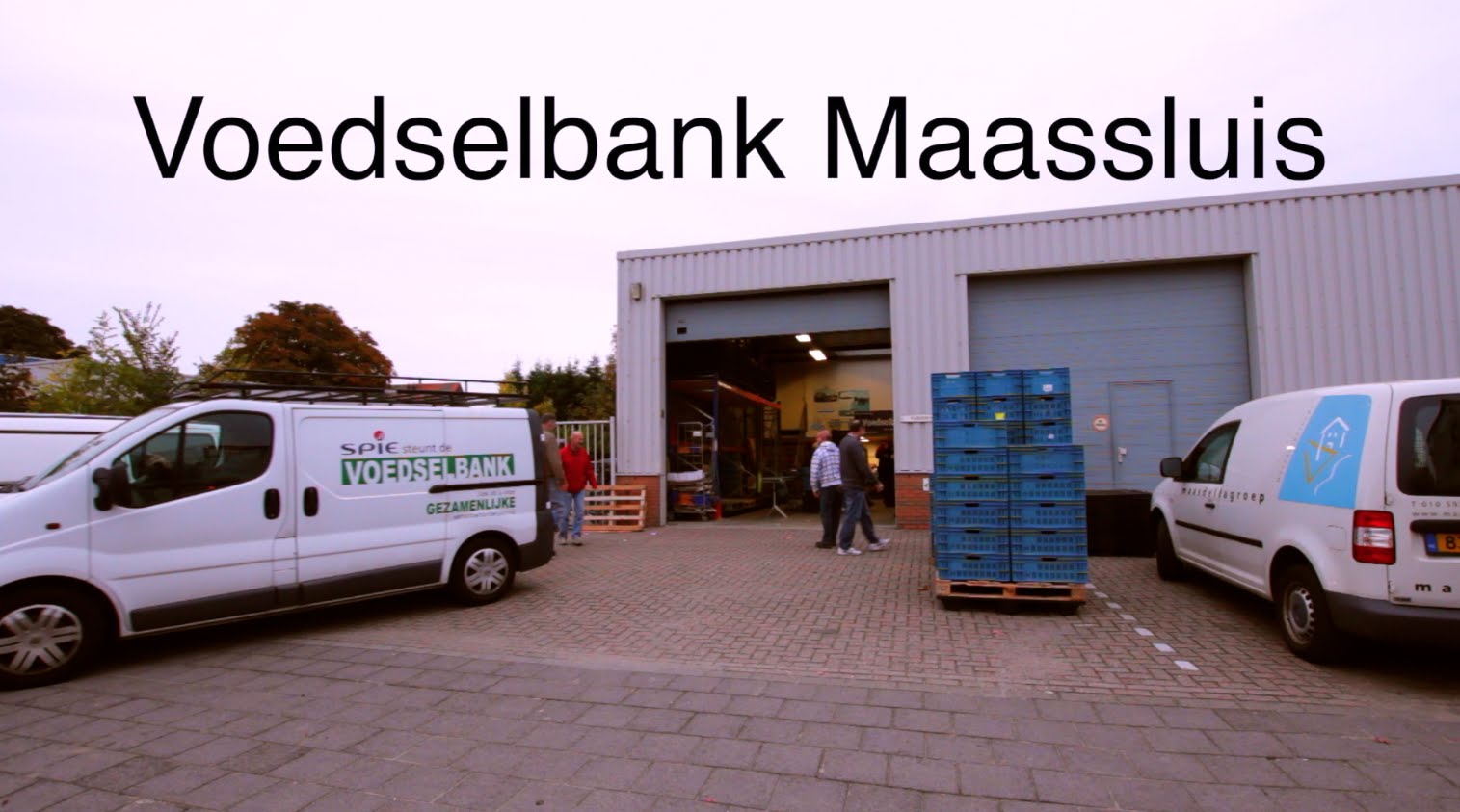 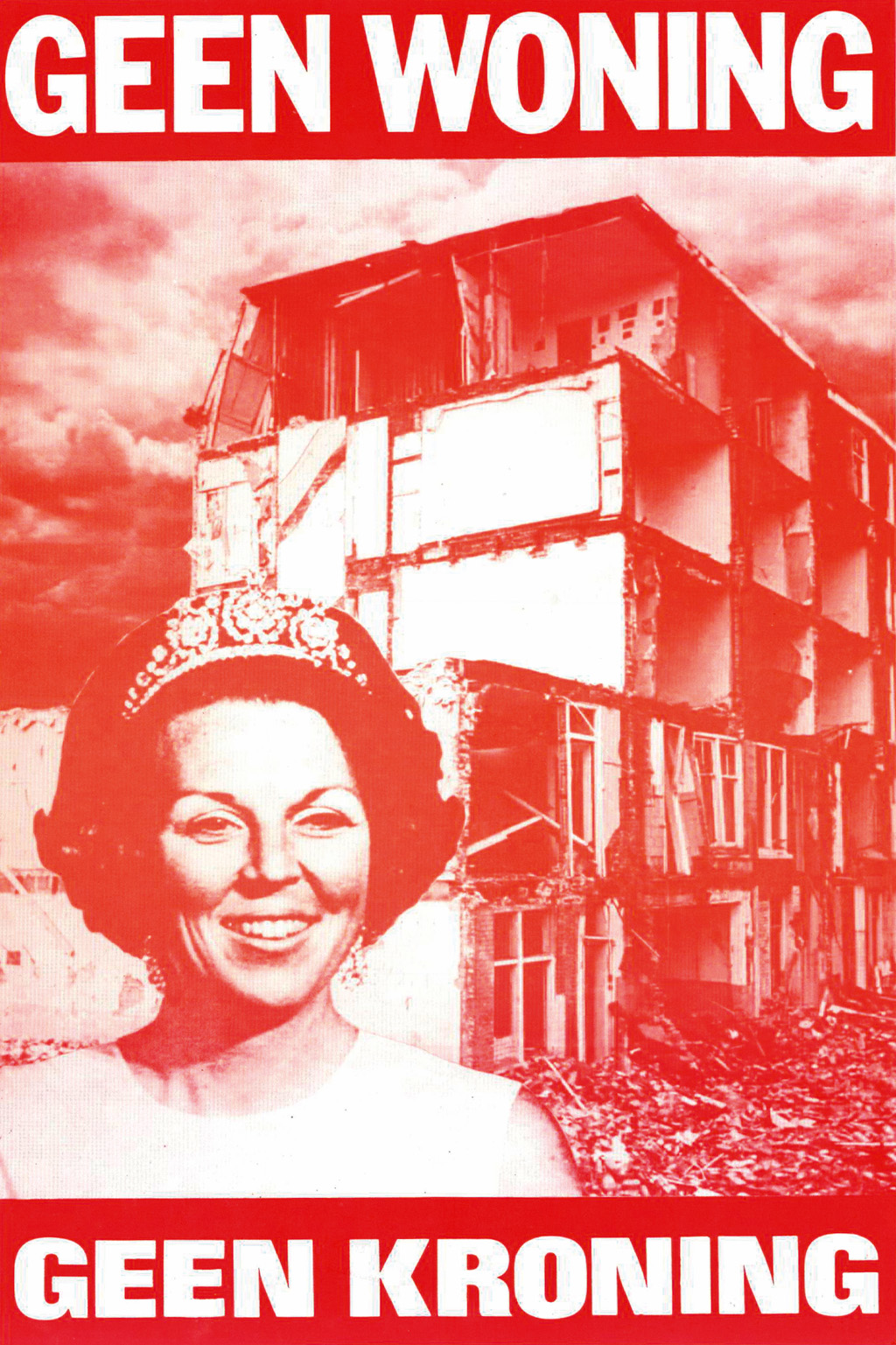 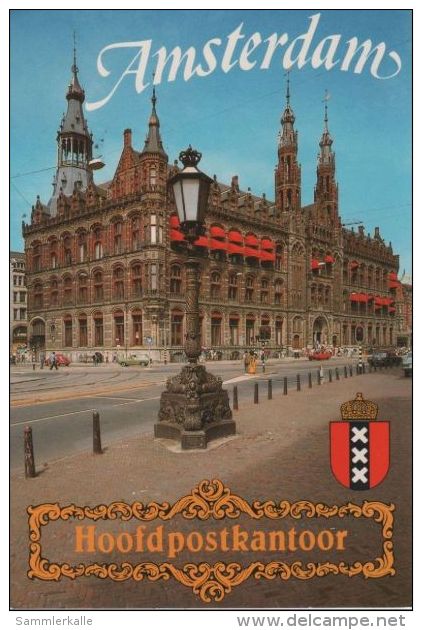